Problem №14Effervescent Tablet
Reporter : Zura Jashi
Team : Georgia
Introducing Problem
The rate of some chemical reactions may depend on surface area. Break effervescent tablets into smaller parts, or stir them into powder, to study how the dissolution rate depends on the surface area
Plan
1.Theoretical Model
	A) Dissolution Theory 
		Tablet	
		 Why We Use Tablet Shapes and Not Spheres ? 
		 For Powder 	
2.Experiments
	A) Data 
	B) Powder and Tablet 
3.Comparing Experiments and Theoretical Model
	A) Compare Obtained and Expected Graphics
	B)  Why We Use Tablet Shapes and Not Spheres ?
4. Conclusion
Sphere And Tablet
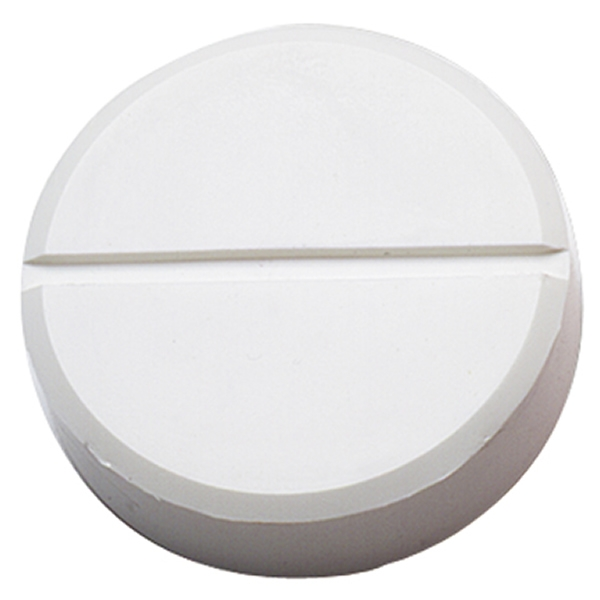 Tablet
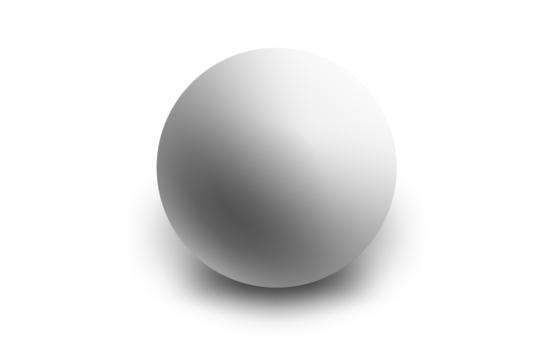 Sphere
Dissolution TheoryTablet
dN/dt= Dissolution Rate
C0=Basic Concentracion
C=Concentracion In Solvent
S=Tablets Surface Area
K=Rate Constant
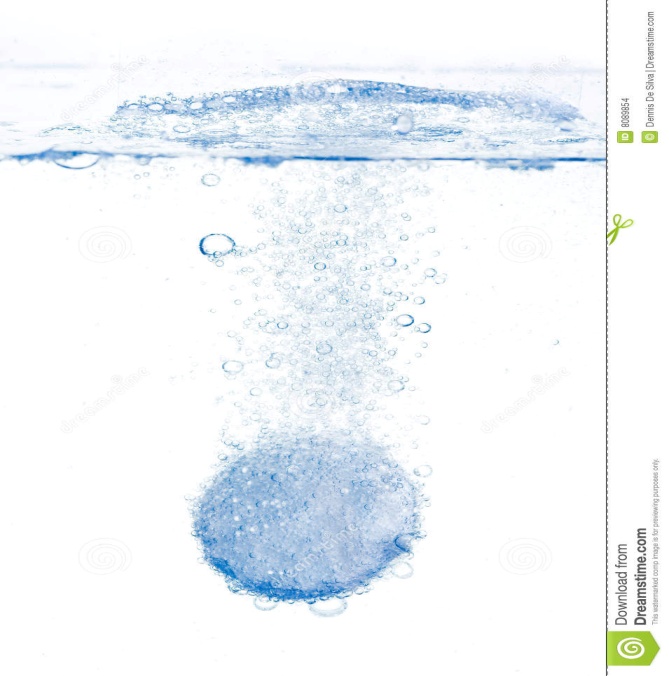 Dissolution Theory Tablet
µ0=Moles Of Substance
NA=Avogadro’s Constant
V0=Volume Of Substance
N0=Number Of Molecules
V=Volume Of Solvent
Dissolution TheoryTablet
Dissolution TheoryTablet
t(f)= Full Time
Dissolution TheoryTablet  If  V>>V(0)
Spheres And TabletsVT=VS  mT=mS
Spheres And TabletsVT=VS  mT=mS
h=3(mm)
RT=2,5(cm)
For Geometrical Shapes
For Powder
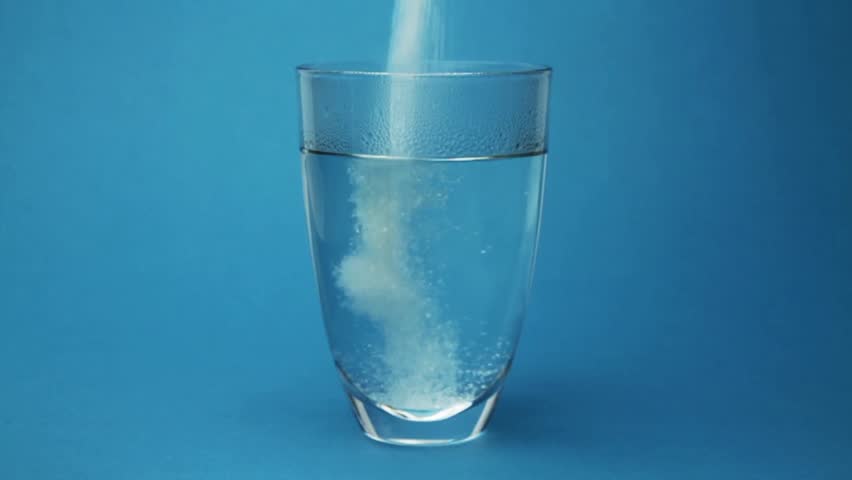 m0= Basic Mass Of The Substance
m= Mass Of The Substance At Time t
α= Dissolution Rate Constant
tf=Full Dissolution Time
Experiments For Tablet
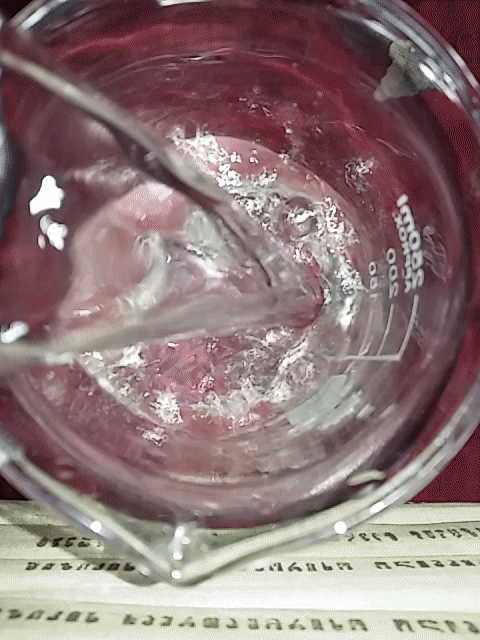 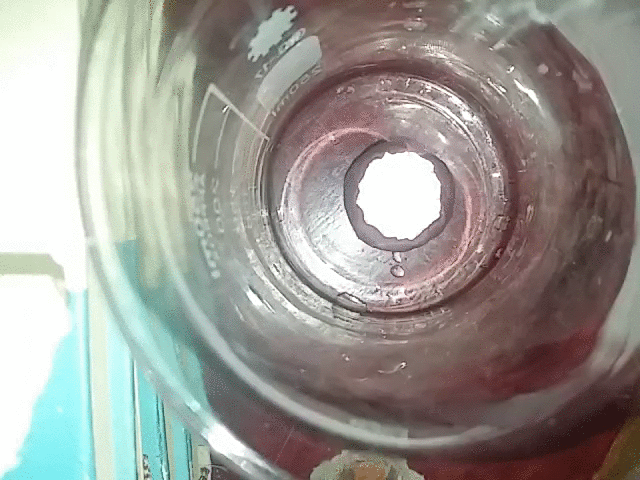 Experiments For Powder
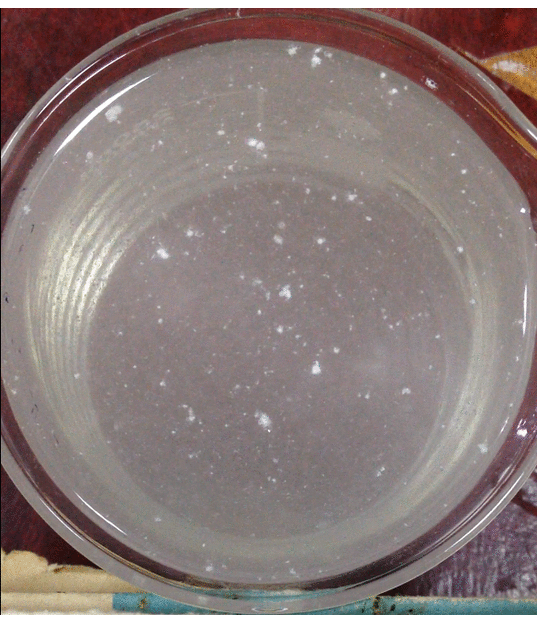 V=0.001(m^3)
Experiments For TabletData
Comparing Experiments and TheoryFor Powder
Comparing Experiments And TheoryFor Tablet
Conclusion
Theoretical Model For The Tablet
Answered on The Question Why do we Use  Tablets and Not Spheres
Theory was Written For Powder 
Experiments were  Conducted.
Proved Empirically  That Theory For Powder Is Correct.
Experiments were Conducted For Various  Tablets With Various Surface Area.
Obtained and Expected Dissolution Times were Compared.
Conclusion Was Made.
Bibliography
http://particle.dk/methods-analytical-laboratory/intrinsic-dissolution-rate/dissolution-rate/
http://www.slideshare.net/PRASHANTDEORE1/presentation-2-1-44770591
http://www.in-adme.com/dissolution_theory.html
http://www.authorstream.com/Presentation/pavanchowdary01-1502509-theory-dissolution-various-apparatus/
http://pharmatips.doyouknow.in/Articles/Pharmaceutics/Tablet/Drug-Dissolution-Theories.aspx
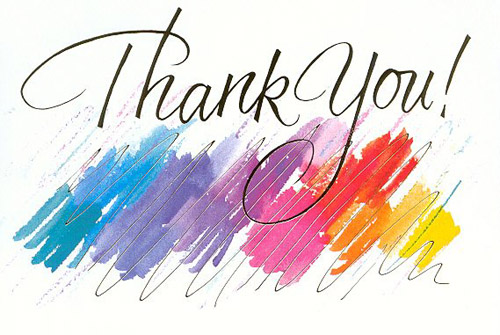